Khởi động:
hiểu Ý ĐỒNG ĐỘI
1
2
3
4
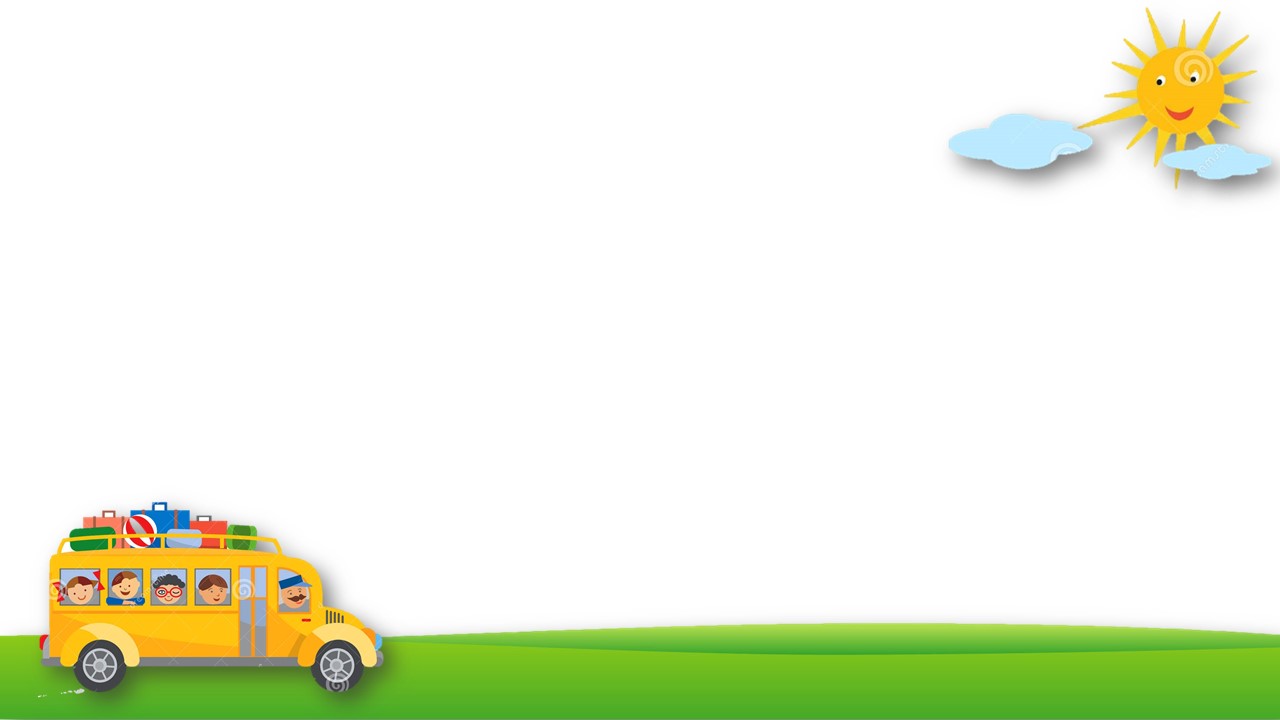 KHÔNG KHÍ
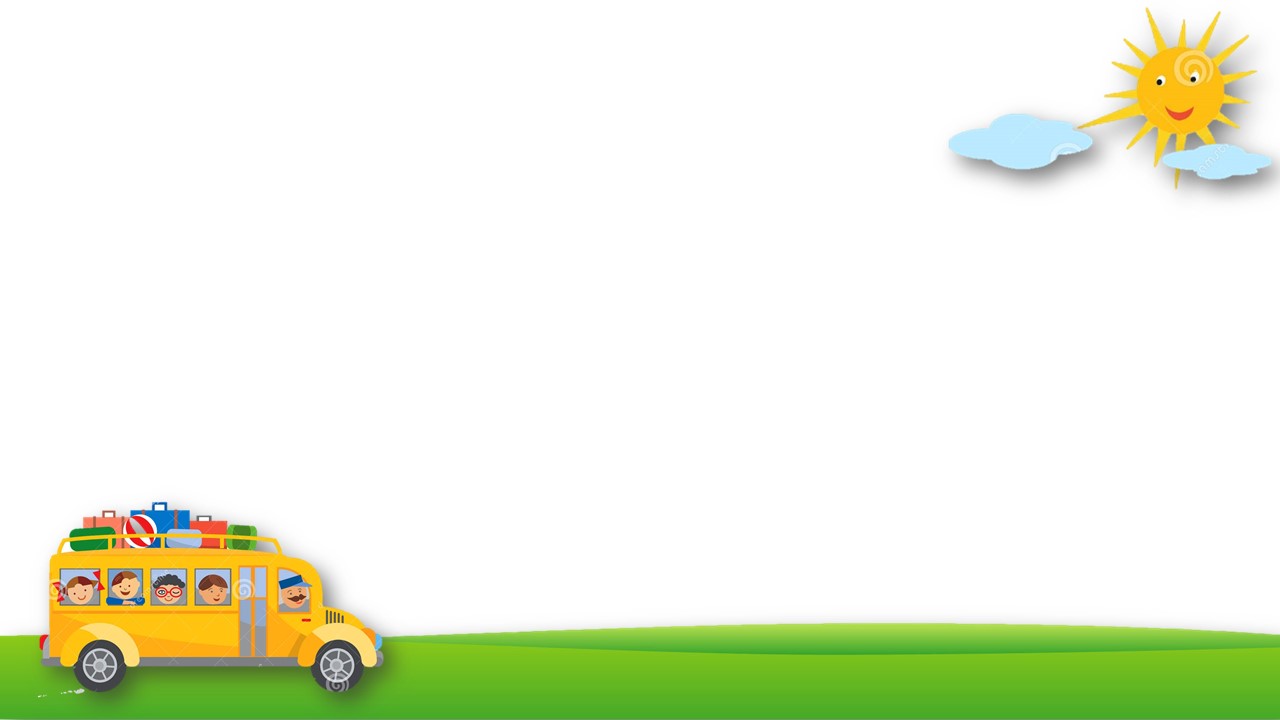 GIÓ
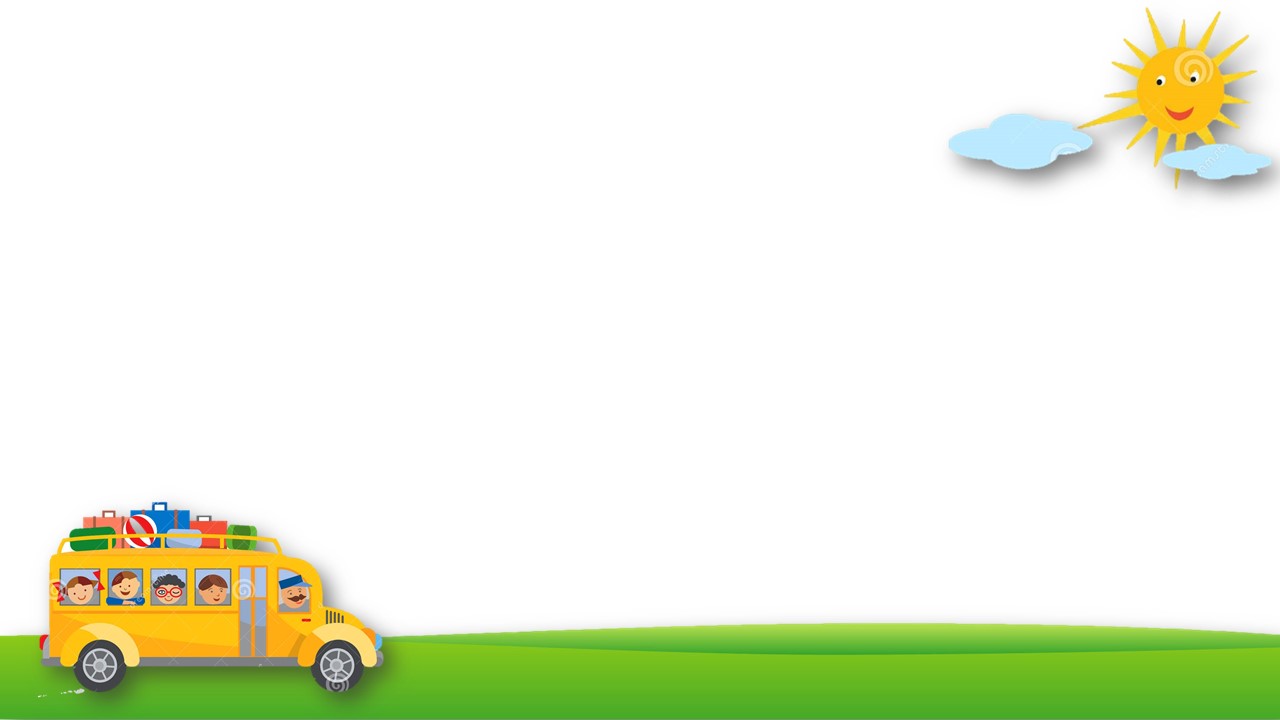 ÔXY
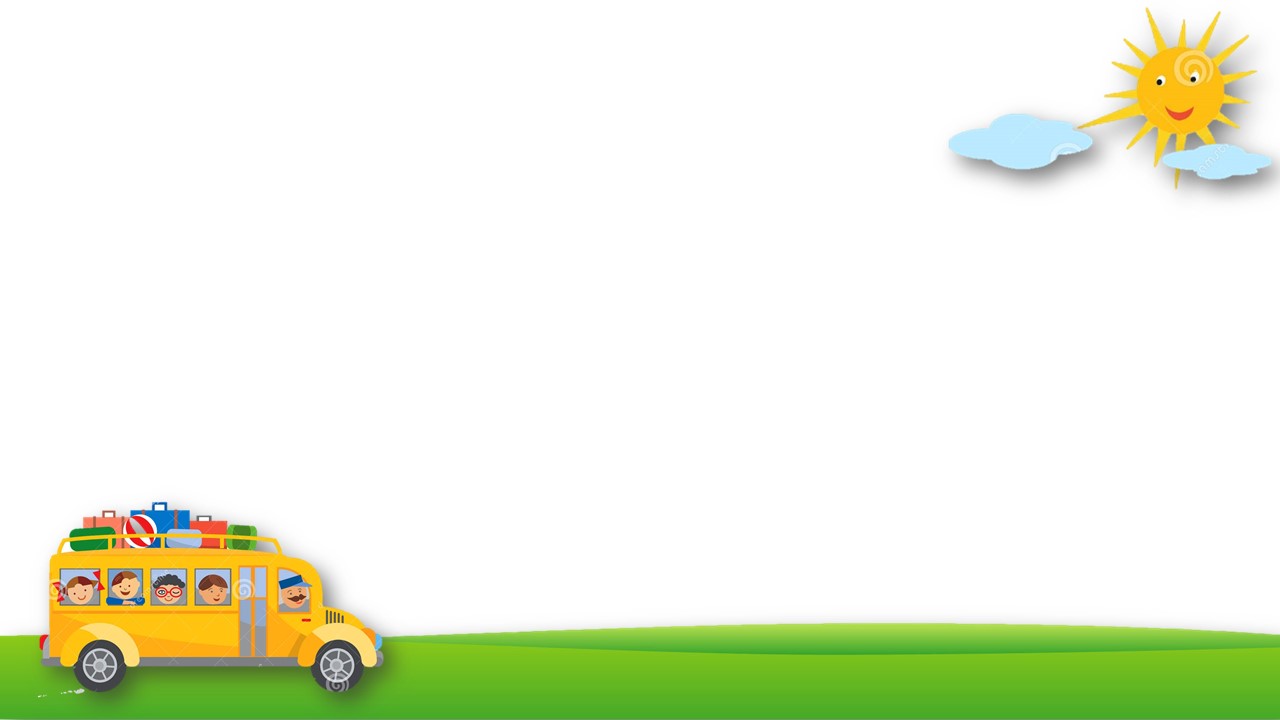 Ô ZÔN
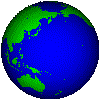 Bài 15
Lớp vỏ khí của trái đất
Khí áp và gió trên trái đất
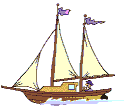 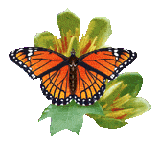 Thảo luận theo cặp: 
Học sinh quan sát SGK và dựa vào kiến thức của bản thân hoàn thành PHT sau
PHIẾU HỌC TẬP SỐ 1
Dựa vào hiểu biết của em và kiến thức SGK hoàn thành bài tập sau:
Không khí gồm những thành phần nào?
…………………………………………………………………………………………………………………………………………………………………………………………………………
2. Mỗi thành phần chiếm tỉ lệ bao nhiêu?
…………………………………………………………………………………………………………………………………………………………………………………………………………
3. Vai trò của ôxy, hơi nước và khí CO2 đối với tự nhiên vào đời sống?
……..………………………………………………………………………………………………………………………………………………………………………………………………….………………………..………………………………………………………………………………
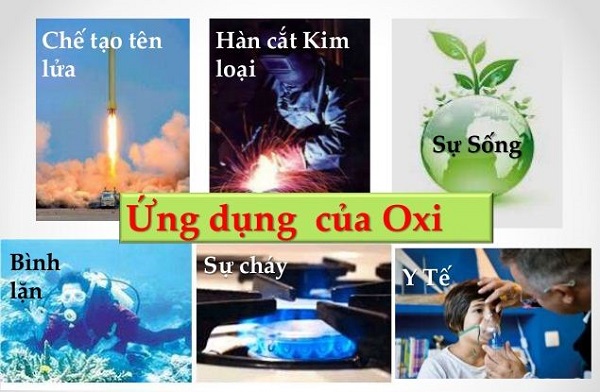 2. CÁC TÂNG KHÍ QUYỂN
Quan sát hình ảnh,kết hợp thông tin sgk hoàng thành phiếu học tập sau?
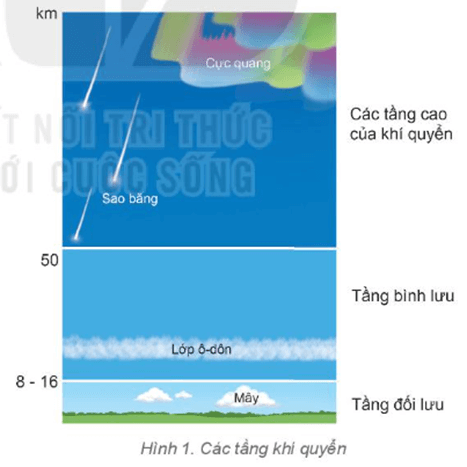 2. CÁC TÂNG KHÍ QUYỂN
Đọc thông tin trong mục 2 và quan sát hình 1, 2, em hãy hoàn thành bảng sau đây
-Nằm dưới cùng
- dày: 8-16 km
Nằm trên tầng đối lưu 
16-50km
> 50 km
- Tập trung 90% KHÔNG KHÍ, KHÔNG KHÍ luôn chuyển động theo chiều thẳng đứng.
 - Là nơi sinh ra các hiện tượng khí tượng :mây, mưa, sấm chớp…
 - Càng lên cao nhiệt độ không khí càng giảm
-Không khí chuyển dộng theo chiều ngang.
- Có lớp ô dôn có tác dụng hấp thụ, ngăn các tia bức xạ có hại của MT đối với sinh vật và con người
- Không khí rất loãng
Đọc thông tin trong mục 3 và quan sát hình 3, em hãy hoàn thành bảng sau đây
Nhiệt độ tương đối cao
Các vùng vĩ độ thấp
Nhiệt độ tương đối thấp
các vùng vĩ độ cao
Tính chất tương đối khô
các vùng đất liền
các vùng đại dương và biển
Độ ẩm lớn
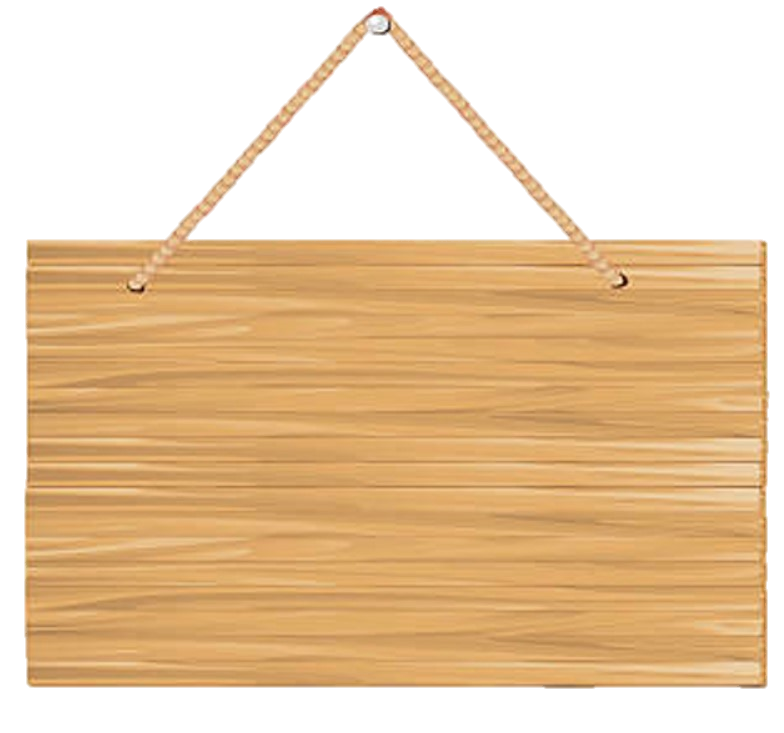 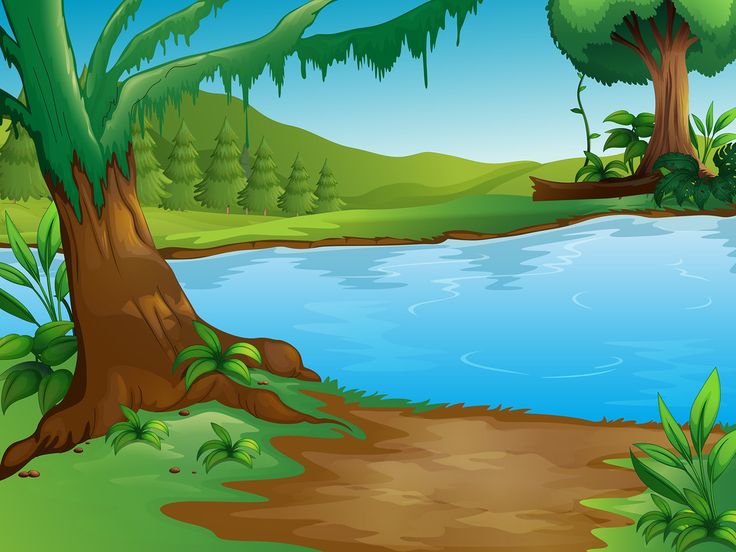 AI NHANH HƠN
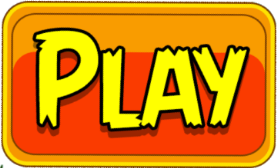 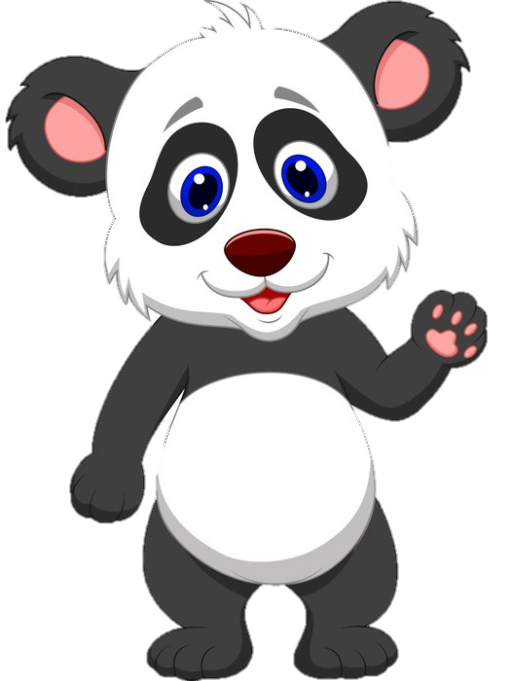 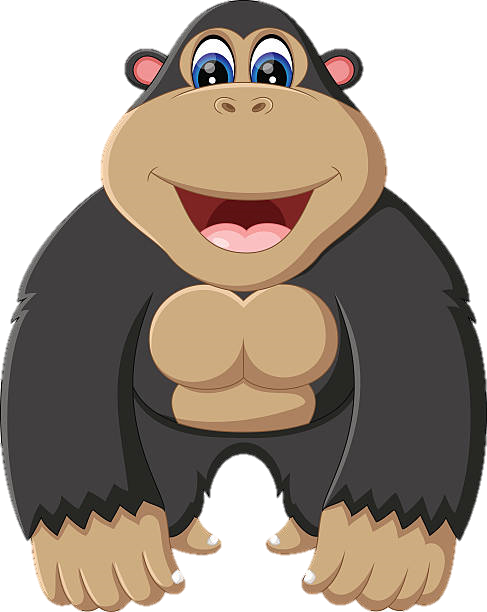 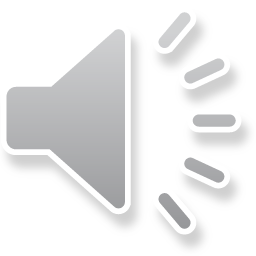 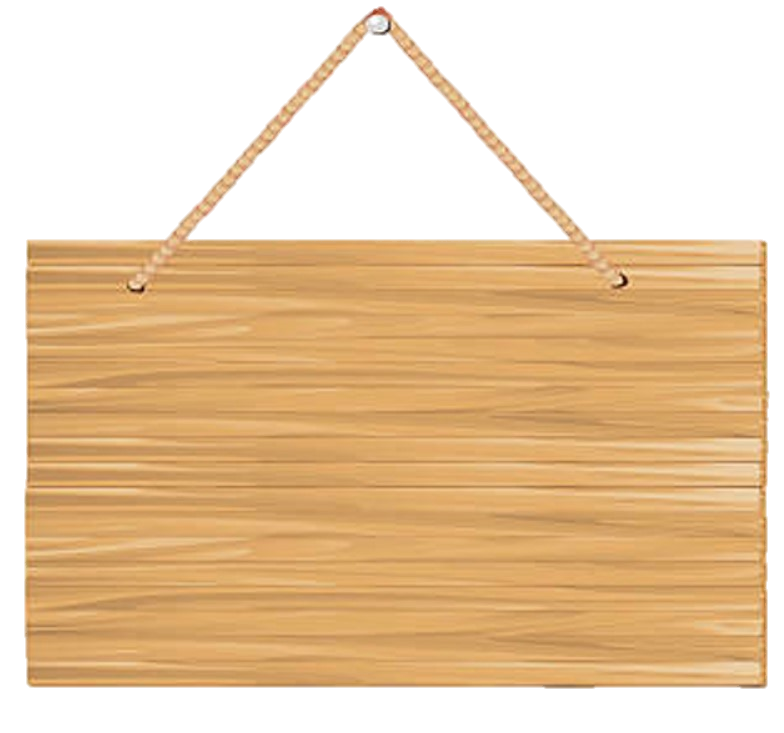 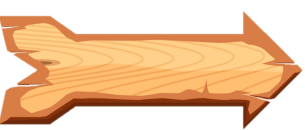 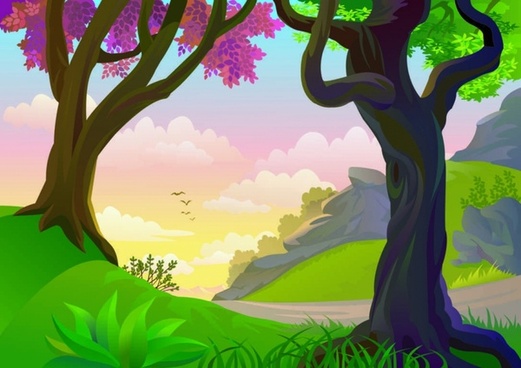 Khí Nitơ 78%
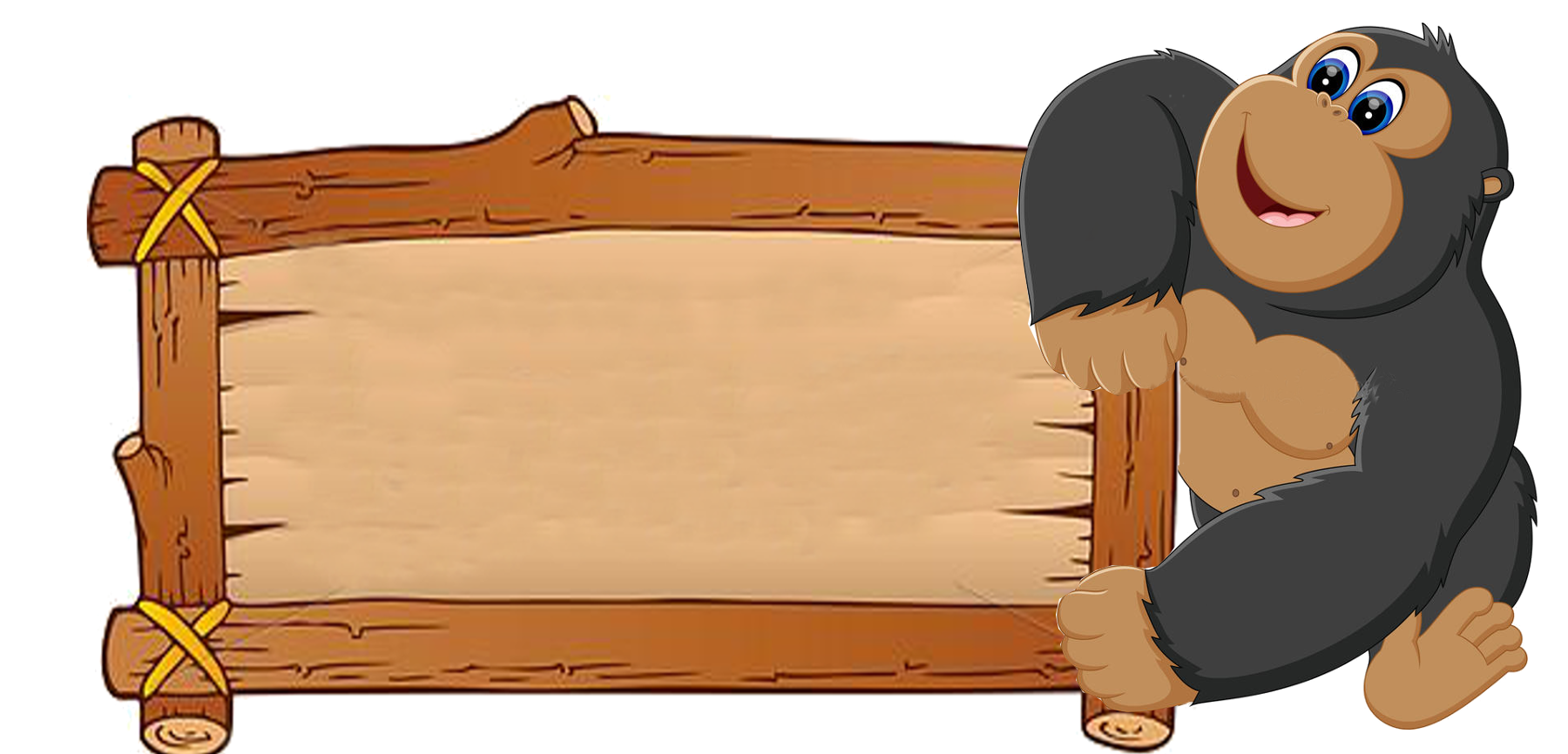 Chất khí chiếm tỉ lệ lớn nhất trong thành phần của không khí là gì?
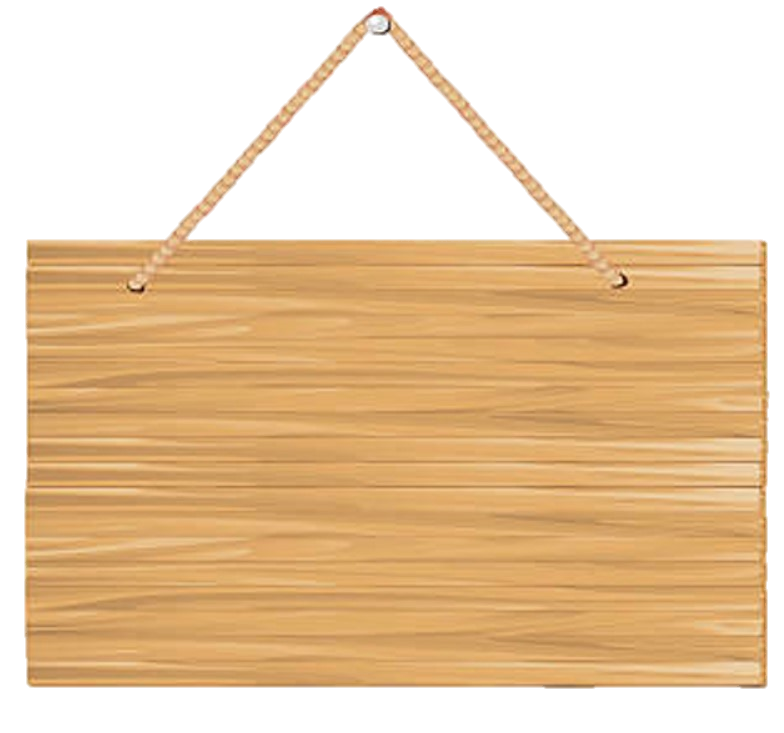 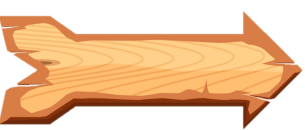 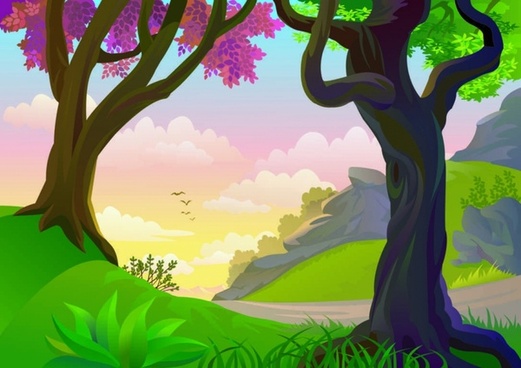 8-16km
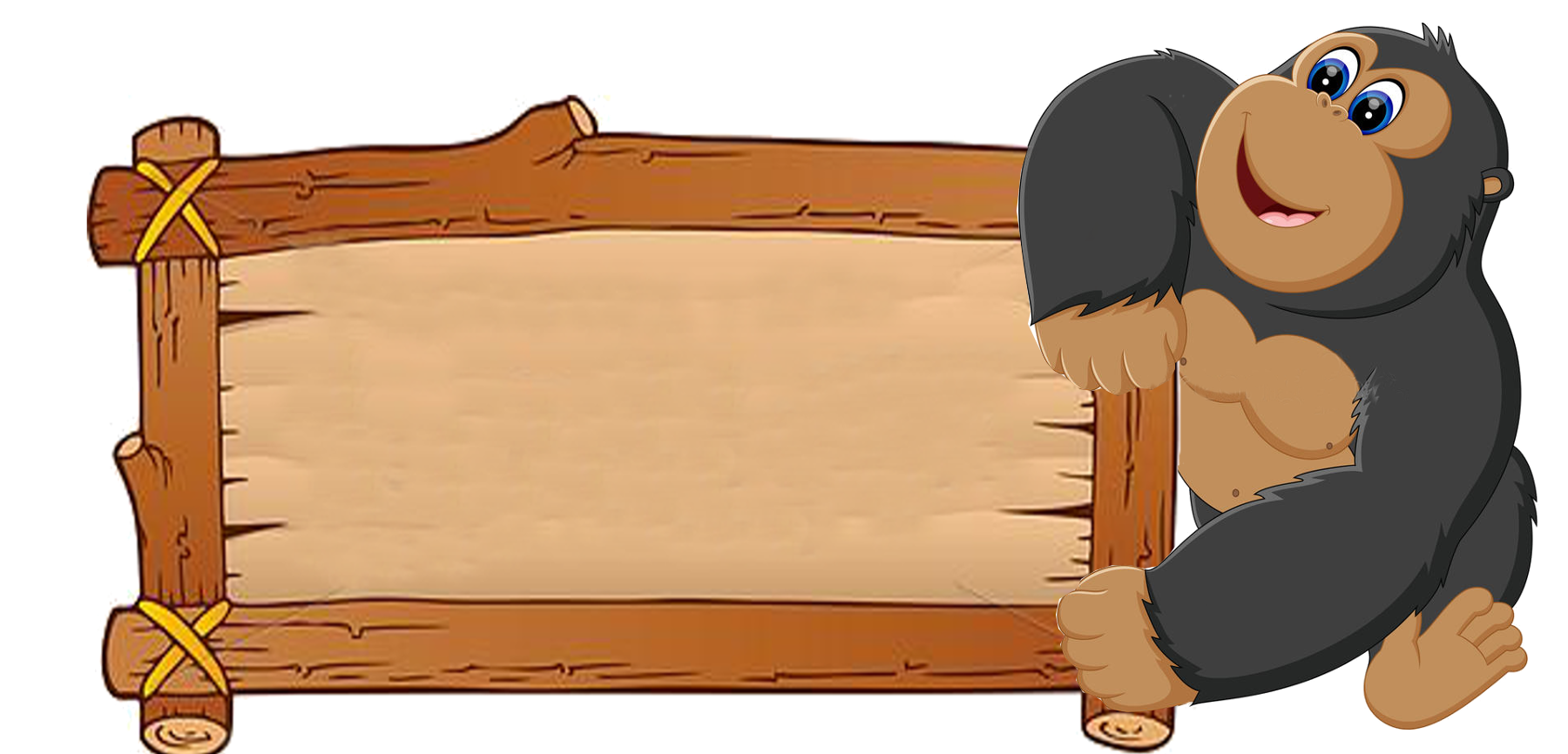 Tầng đối lưu vị trí nằm ở đâu?
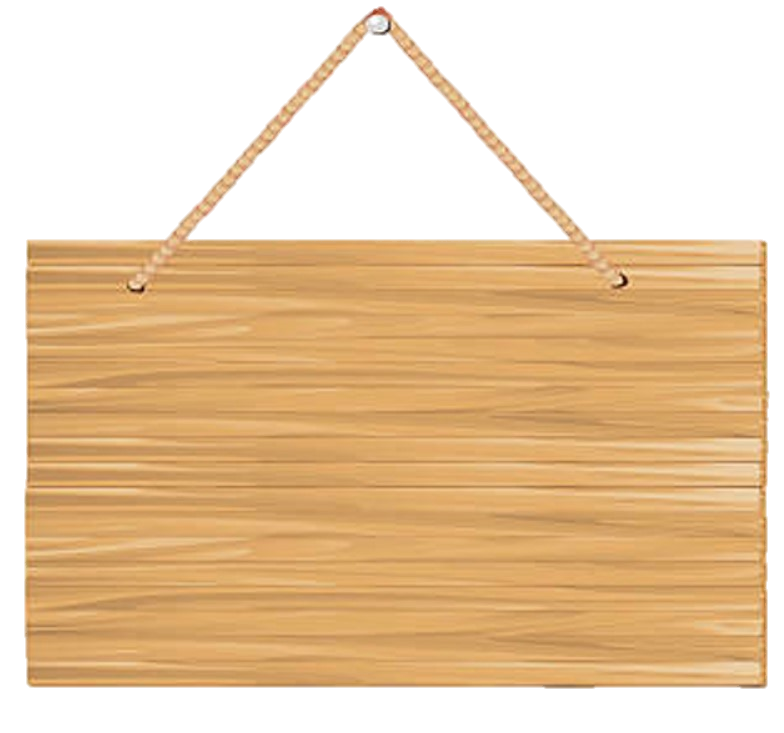 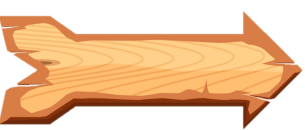 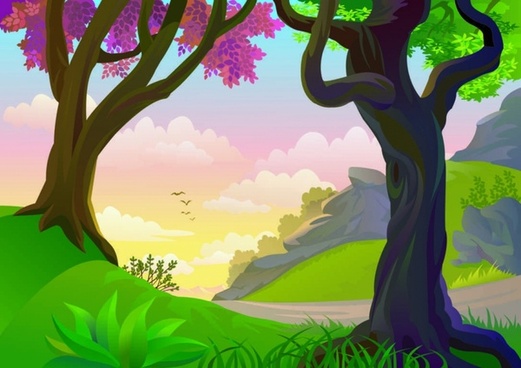 21 %
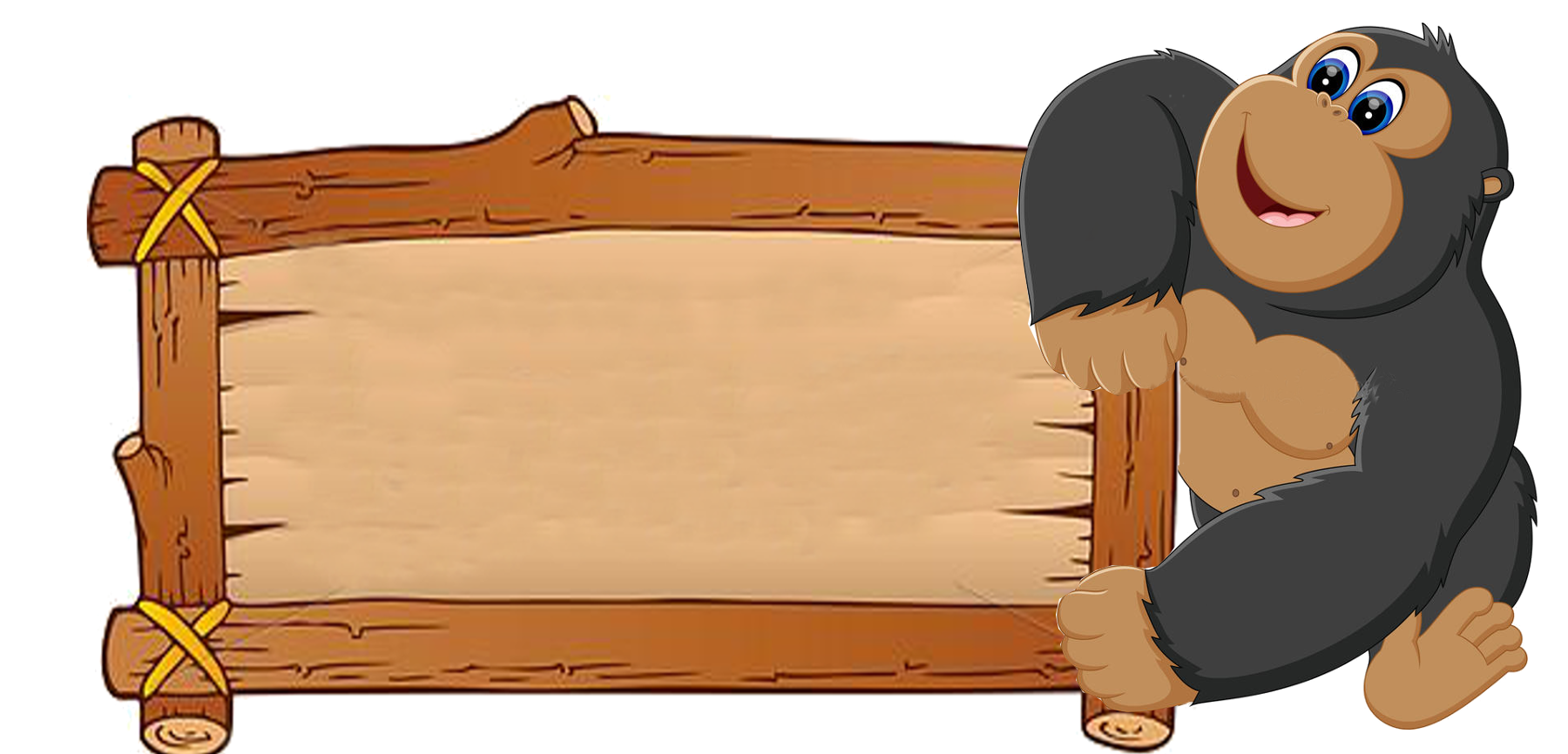 Khí ôxy chiếm bao nhiêu % trong không khí
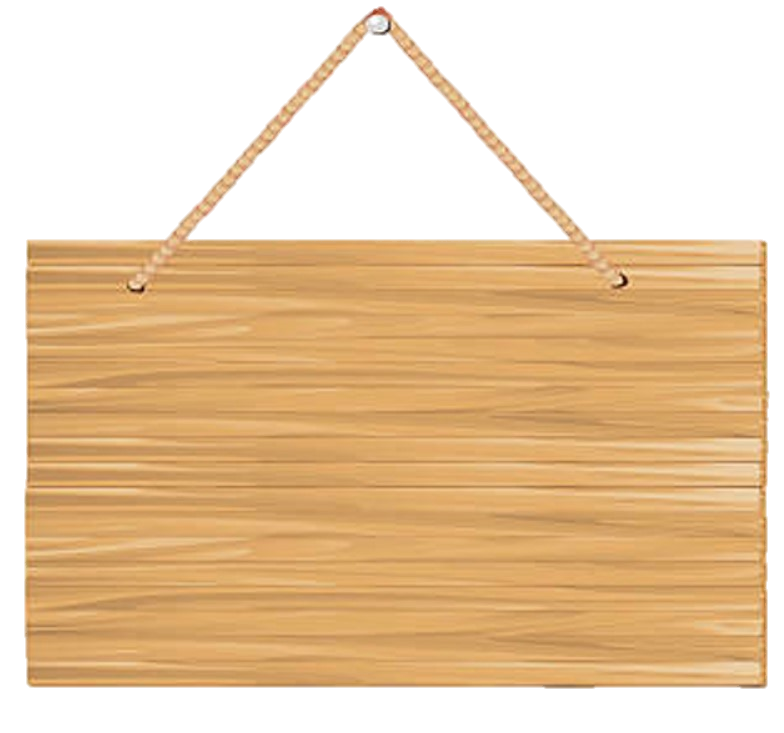 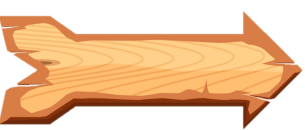 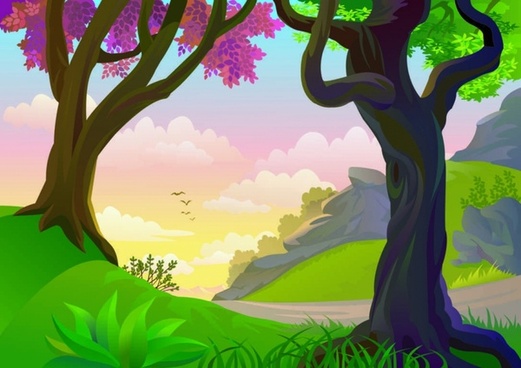 Khối khí nóng
Khối khí lạnh
Khối khí lục địa
Khối khí đại dương
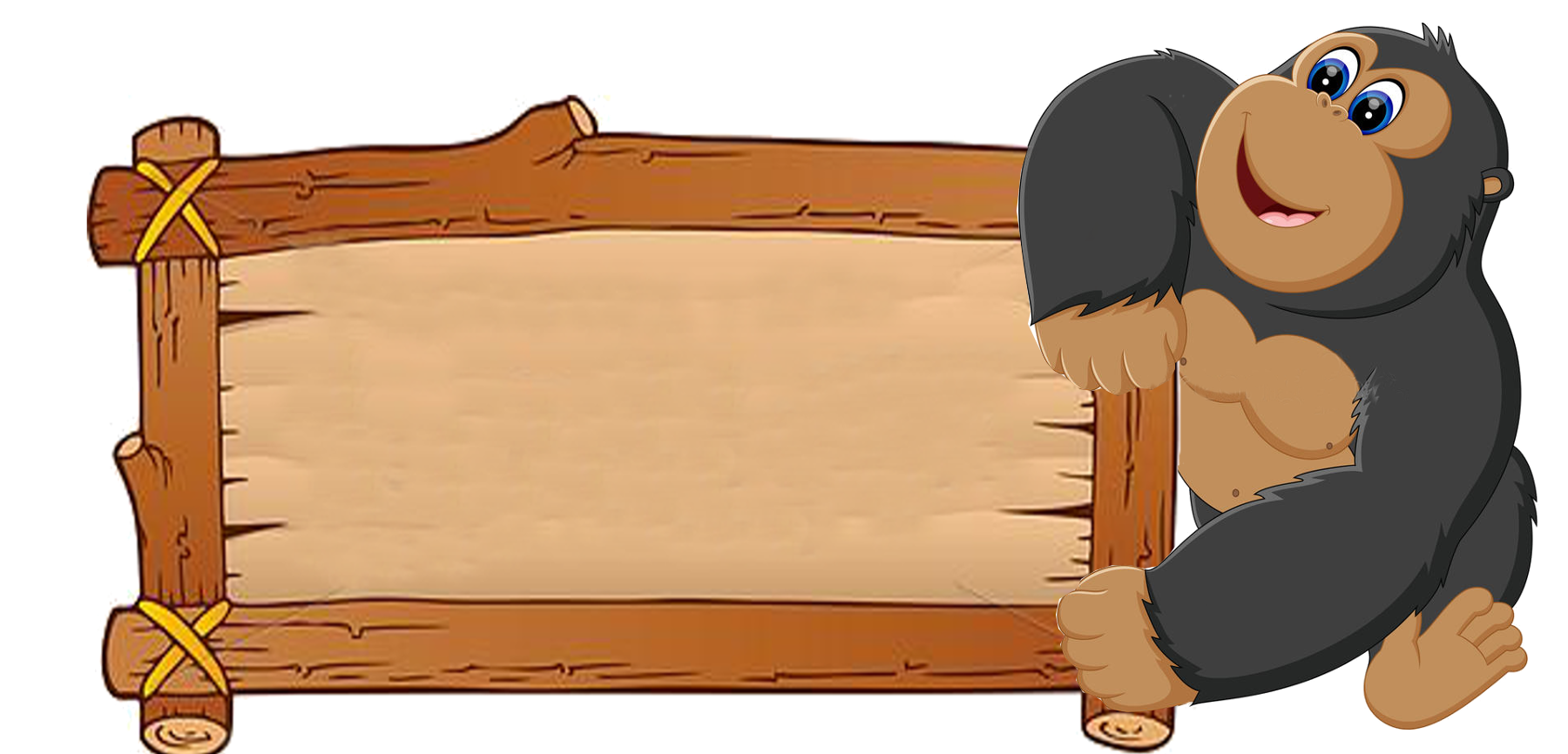 Liệt kê các khối khí
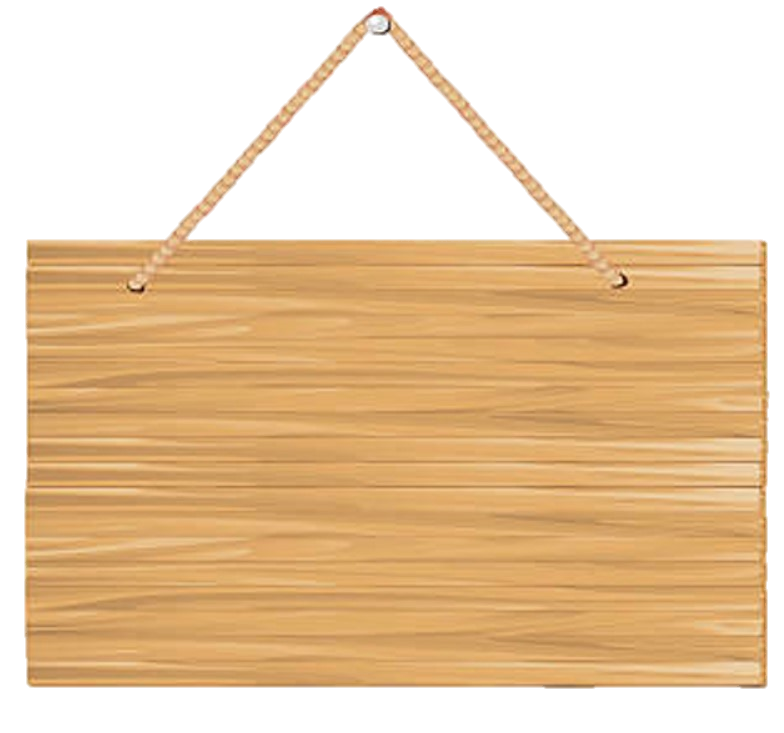 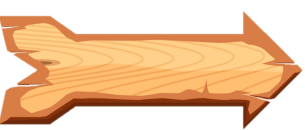 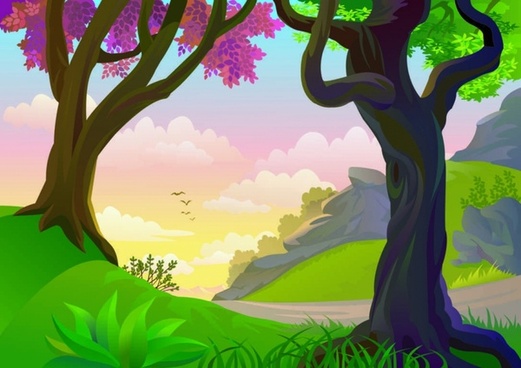 Tầng bình lưu
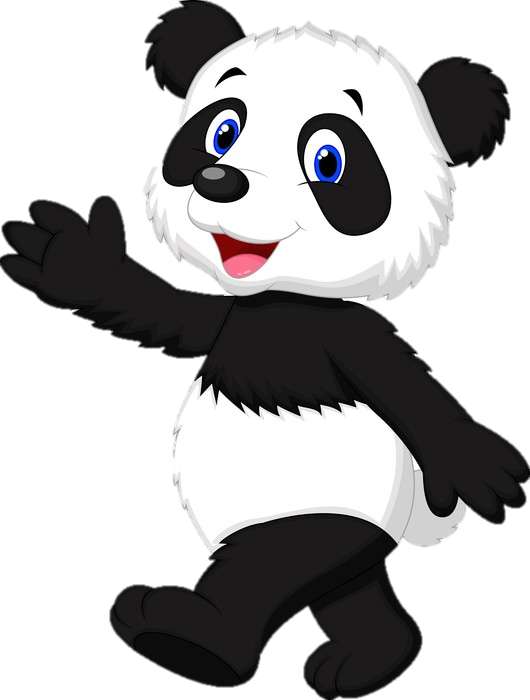 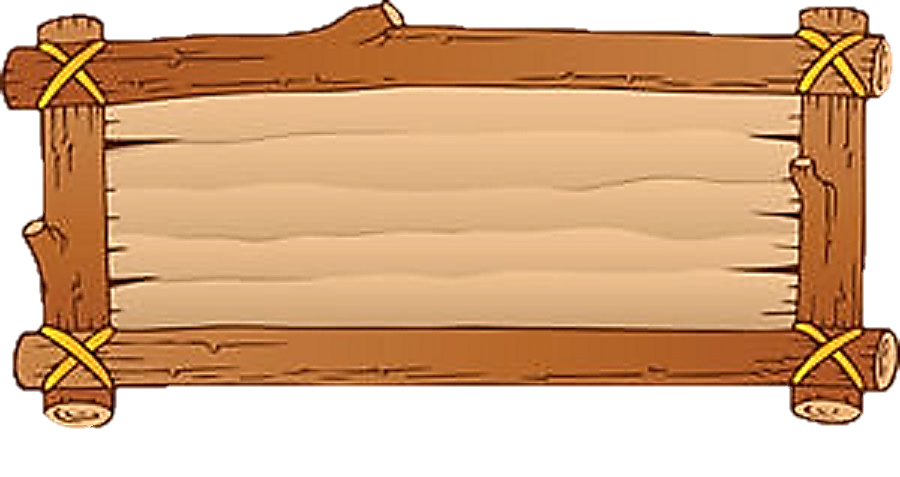 Lớp Ô dôn nằm ở tầng nào?
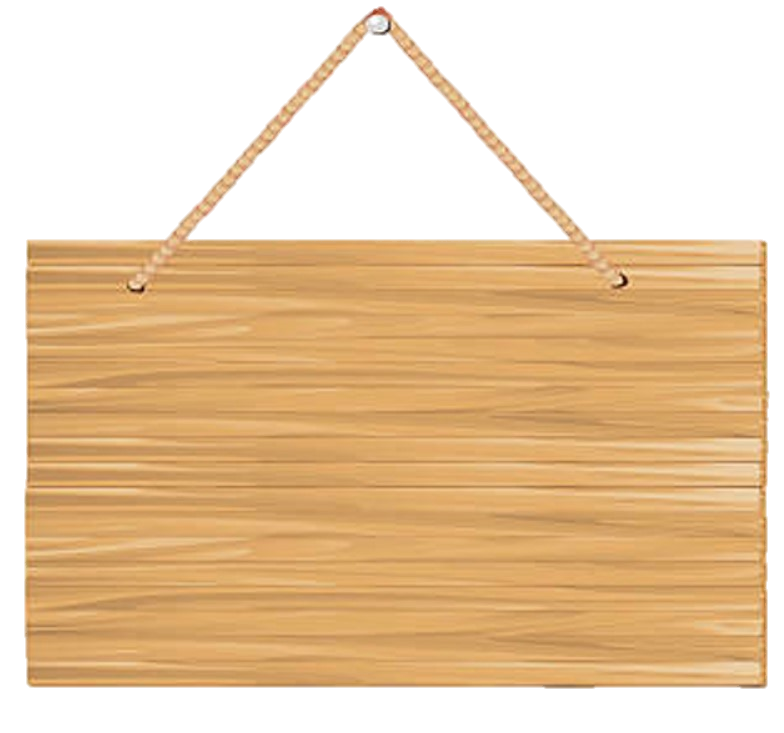 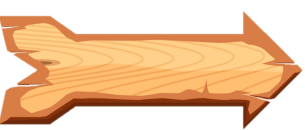 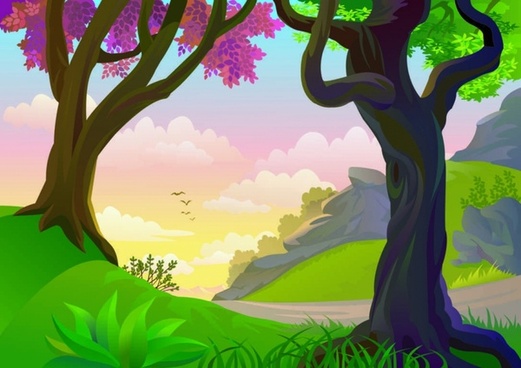 Từ nơi áp cao về nơi áp thấp
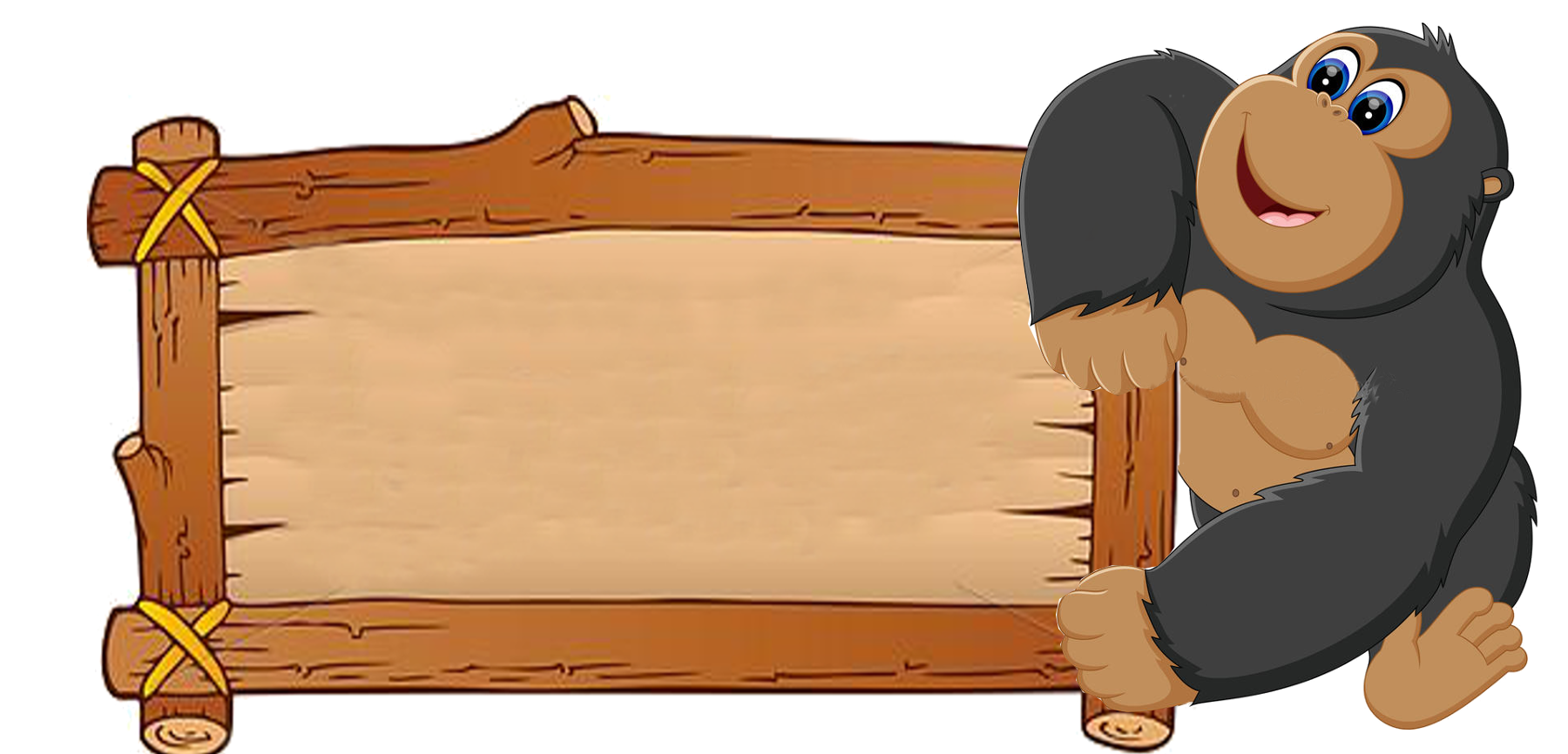 Gió là sự chuyển động của không khí từ đâu đến đâu?